PHSE15/02/2021
Wellbeing
Main activity
Have a think about what things make you worry
Then have a think about things that make you happy

Use the butterfly image on the next page to write down some of your thoughts
Maybe you could draw your own butterfly!
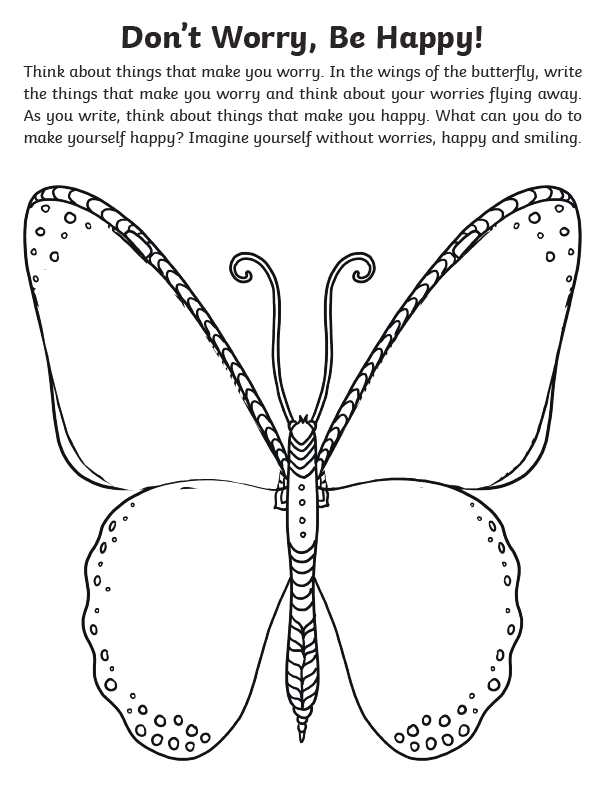 Newsround
Maybe catch-up with some interesting world news on BBC Newsround. Have a go at the quiz like we do in class!

https://www.bbc.co.uk/newsround